ВЛАДИМИР   ВЛАДИМИРОВИЧ МАЯКОВСКИЙ
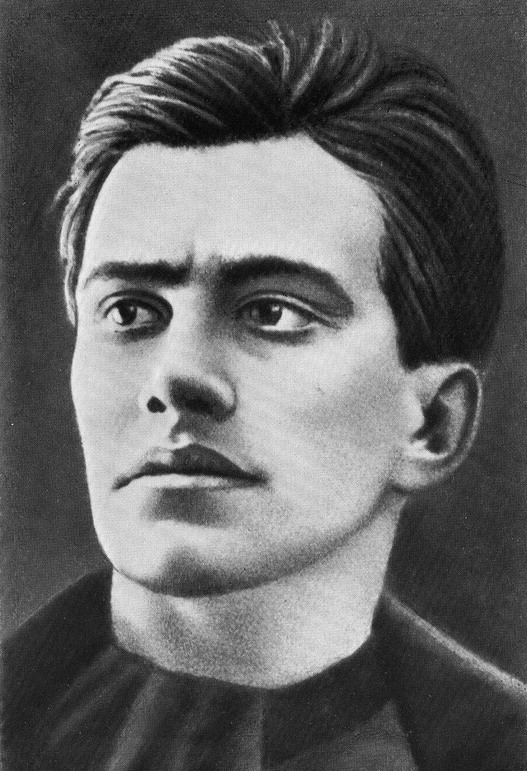 19 июля 1893— 14 апреля 1930
Женщина в синем Работа В. Маяковского. 1912–1913
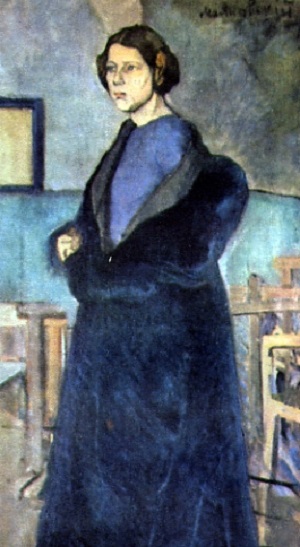 Портрет
 И.И. Морчадзе работы Маяковского, 1908 г.
Прекрасный друг.   Мой учитель. Бурлюк сделал меня поэтом.
Я люблю зверье.
        Увидишь собачонку -
тут у булочной одна -
                сплошная плешь,-
из себя
       и то готов достать печенку.
Мне не жалко, дорогая,
                    ешь!
История создания
Однажды В.В. Маяковский стал свидетелем уличного происшествия, нередкого в голодающей Москве 1918 года: обессиленная лошадь упала на обледеневшую мостовую. 9 июня 1918 года в московском издании газеты «Новая жизнь» №8 было напечатано стихотворение В.В. Маяковского «Хорошее отношение к лошадям»
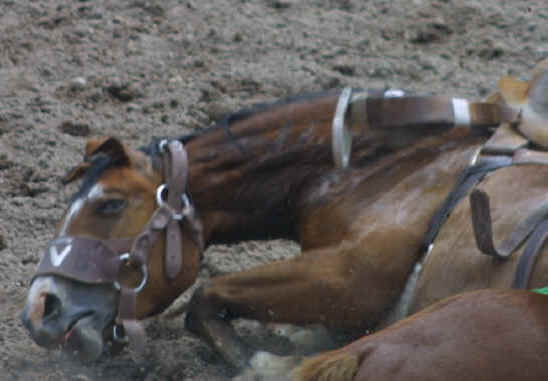 Аллитерация – повторение в стихотворной речи одинаковых согласных звуков, придающее тексту особую  звуковую  и интонационную выразительность
Морозом выпитые лужи хрустят и хрупки , как хрусталь.
Аллитерация – повторение в стихотворной речи одинаковых согласных звуков, придающее тексту особую  звуковую  и интонационную выразительность
Только слышно, как в тиши шуршат тихо камыши.
Аллитерация
Звуковой образ улицы.

   БиЛи копыТа,ПеЛи буДТо:- ГРиБ.ГРаБь.ГРоБ.ГРуБ. –
АллитерацияЗвуковой образ улицы.
… и сраЗуЗа ЗеваКой Зевака,ШТаны приШеДШие Кузнезким клёШить…
Словарь
Гриб – мерзлые кочки на дороге, мерзлая грязь. 
Круп – часть туловища лошади от спины до хвоста. 
Кузнецкий мост – одна из центральных улиц в Москве. 
Плеща – форма деепричастия, образованная от глагола «плескаться». 
Клешить – от слова «клеш»: широкие книзу брюки, употреблено в значении «гулять». 
Плоше – форма сравнительной степени, образованная поэтом от прилагательного «плохой». 
Стойло – отгороженное в конюшне место для одной лошади и иной скотины
Словарная работа
Гриб – мерзлые кочки на дороге, мерзлая грязь. 

Грабь-  (глагол)

Гроб – 

Груб – (краткое прилагательное)
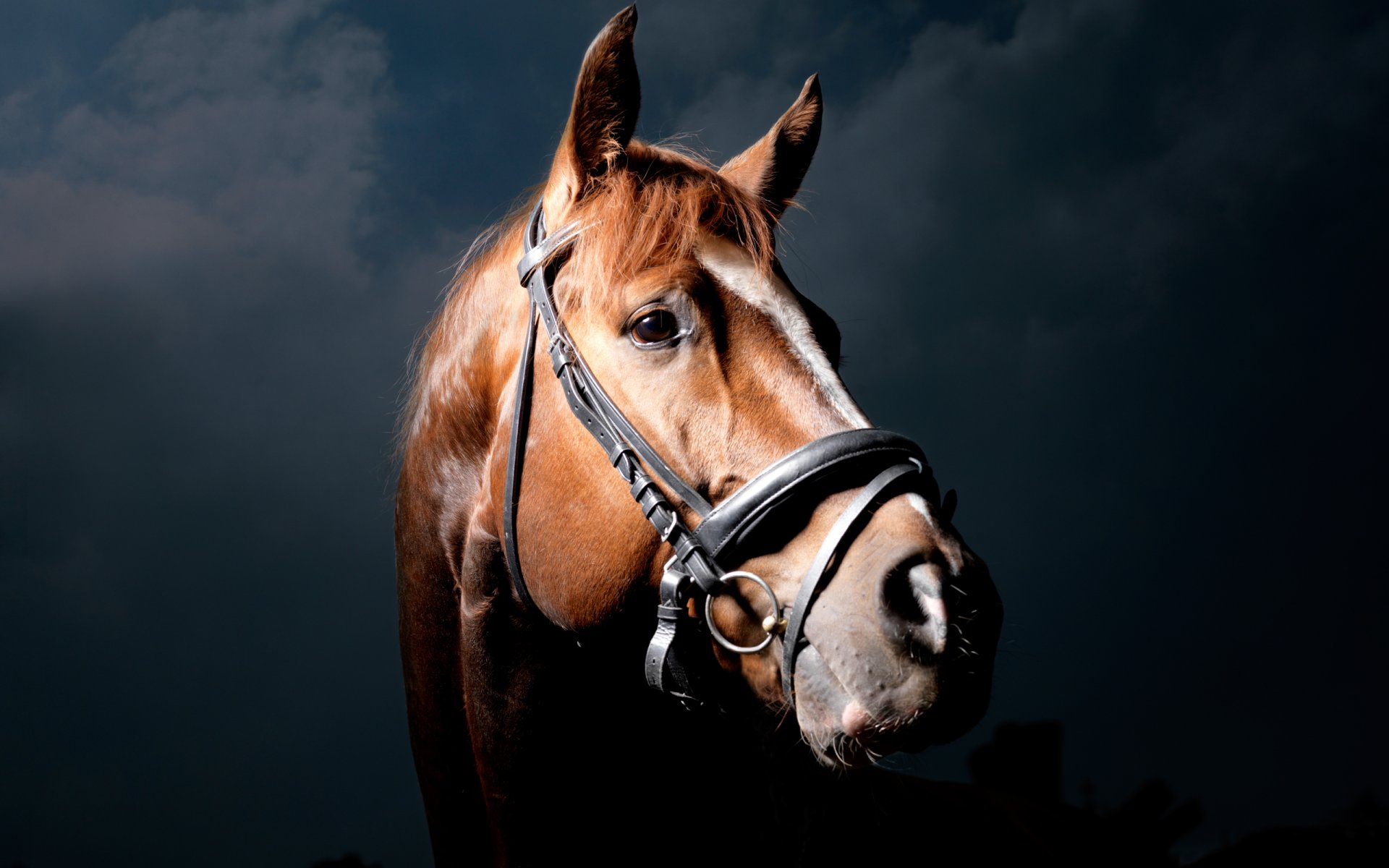 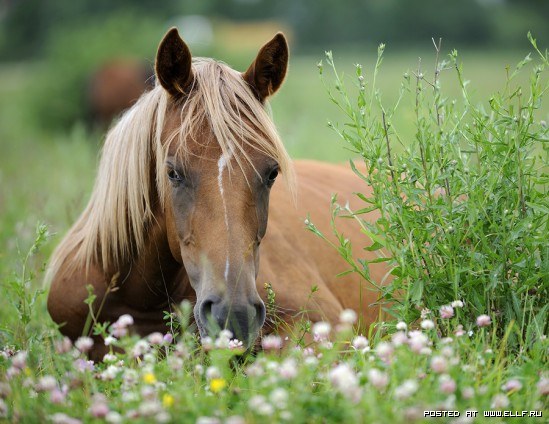 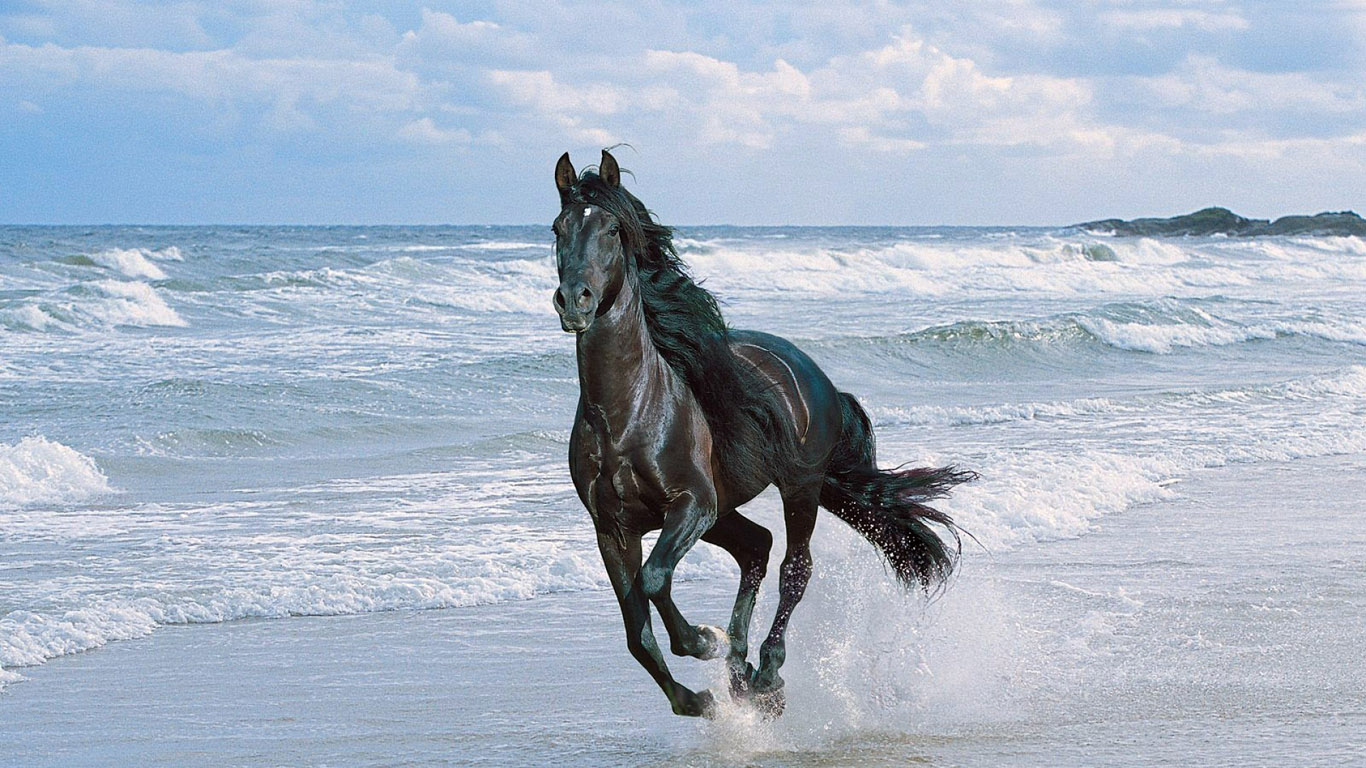 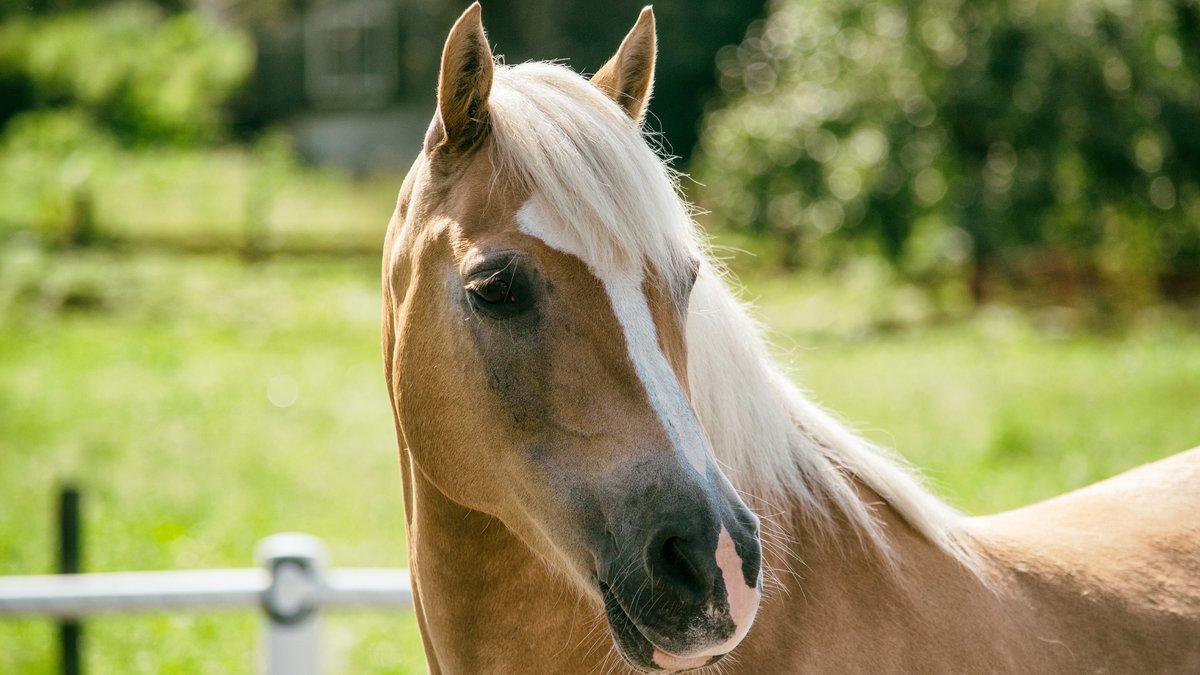 «И ВИЖУ   ГЛАЗА ЛОШАДИНЫЕ»
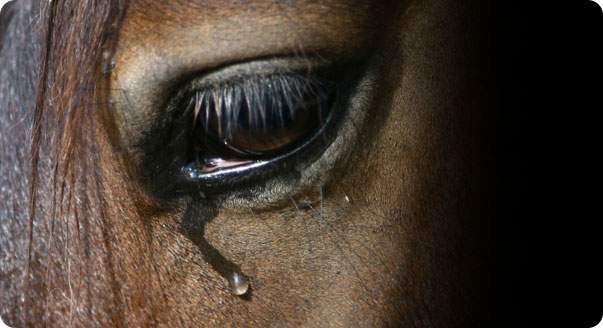 Все мы немножко лошади. Каждый из нас по-своему лошадь.
И вот тут поэтом высказывается главная мысль – надо быть добрее. Простых сочувственных слов лирического героя было достаточно для того, чтобы старая кляча не просто встала и пошла. Нет, она повеселела, почувствовала себя ребенком и поняла, что все ее усилия были не напрасны. Так же нужно поступать всем и во всеми – люди должны быть добры друг к другу, чтобы ноша жизни была для них не такой тяжелой.
Все мы немножко лошади. Каждый из нас по-своему лошадь.
Каждый из нас может  совершить ошибку: упасть в прямом или переносном смысле. Всем  нужна поддержка. Хотя бы словом. И если возле нас будут такие люди ,которые помогут нам, то мы преодолеем все трудности. Мы должны помнить, что любой из нас может оказаться на месте этой лошади, и пусть каждый будет готов совершить поступок  лирического героя – прийти на помощь.
Идея стихотворения
Если старая упавшая лошадь нашла в себе силы подняться, да еще и пойти, «хвостом помахивая», то и каждый человек сможет встать и найти силы не только жить дальше, но и творить, и радоваться жизни.
Идея стихотворения
Поэт хотел сказать стихотворением, что и животные, и люди нуждаются в ласке, сочувствии, поддержке, в милосердии,  и это помогает жить дальше.
Упавшая лошадь – это поэтический двойник человека, который, несмотря ни на что, должен преодолеть все трудности и идти дальше по жизни, потому что в нашей жизни много хороших людей, которые тебе помогут, хотя бы словом. Надо помнить всегда об этом, чтобы « и жить, и работать стоило»
…и стоило жить,и работать стоило.
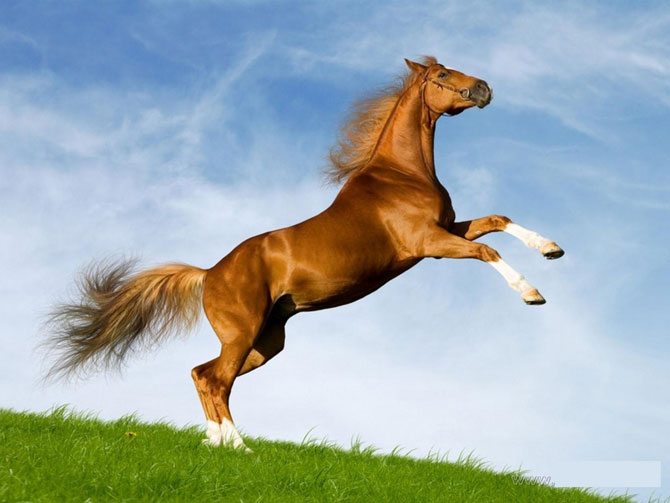 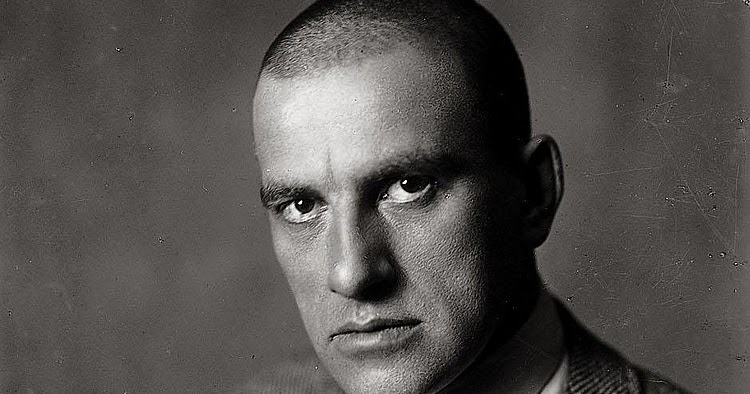 1. Я узнал, что В.Маяковский …
2. Я знаю, что аллитерация – это
3. Сегодня мы говорили о проблеме…  … 
4. Я понял, что выражение «Все мы немного лошади» означает…
Футуризм – течение в искусстве и литературе начала 20 века, выступавшее за отрицание традиционной культуры и провозгласившее  поиск новых форм творчества.
В литературе футуристов интересовала
 форма стихосложения. 
Они придумывали новые слова (неологизмы), 
использовали язык плаката и афиш.
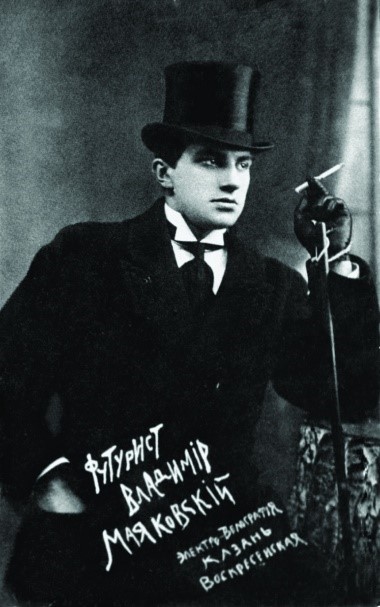 1912 год. Владимир Маяковский присоединился к футуристам
Свою поэзию он предназначал миллионам читателей, но никогда не был человеком толпы, напротив, стремился выделиться и внешним видом, и поведением. Его поэтический слог и интонации всегда были наполнены чеканным ритмом, изначально предназначенным для декламации вслух.